Людмила Анатольевна Гаджиева
кандидат педагогических наук
заместитель главы администрации города Перми
Откроют двери 1 сентября 2018 года
2
Схема обслуживания пилотного кластера
Новизна
5
ДОУ 261 Кировского районаКапитальный ремонт здания по ул.Херсонская, 2
46,6 млн.руб
7
ДОУ 409 Кировского районаРеконструкция по ул.Каляева, 35а (с бассейном)
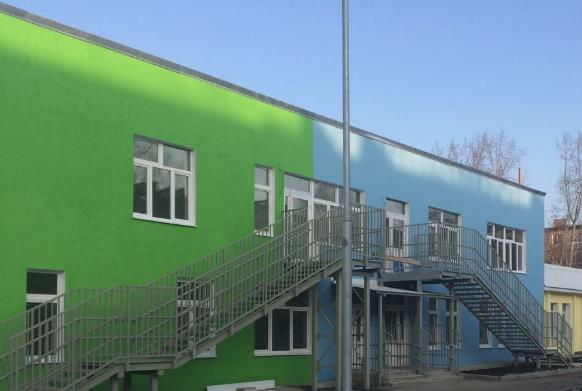 60,8 млн.руб
8
ДОУ 404 Ленинского районаКапитальный ремонт здания по ул.2-я линия, 21
Было
Стало
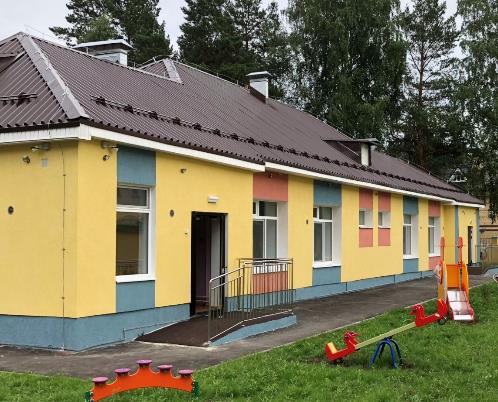 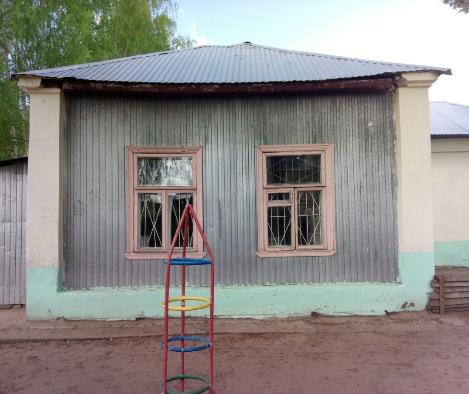 29,8 млн.руб
СОШ 42 Свердловского районаРемонт фасада и кровли
Было
Стало
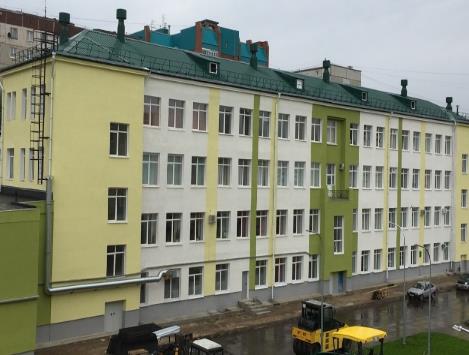 16,3 млн.руб
Лицей № 10 Мотовилихинского района Ремонт фасада и кровли здания по ул.Л.Шатрова, 5
Было
Стало
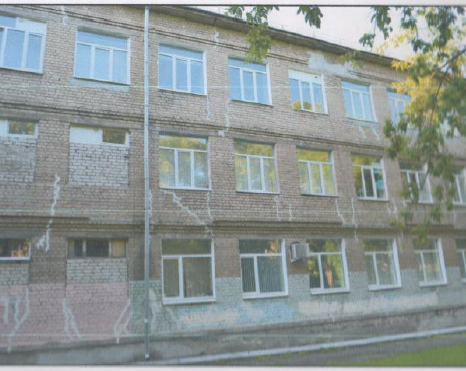 17,3 млн.руб
11
Гимназия № 2 Мотовилихинского района Ремонт фасада
10,0 млн.руб
СОШ 30 Мотовилихинского районаКапитальный ремонт здания по ул.И.Франко, 43
217,6 млн.руб
13
Приведение в нормативное состояние учреждений образования
Создание доступной среды для маломобильных групп населения
СОШ № 59 Дзержинского районаНовый корпус на 1000 мест
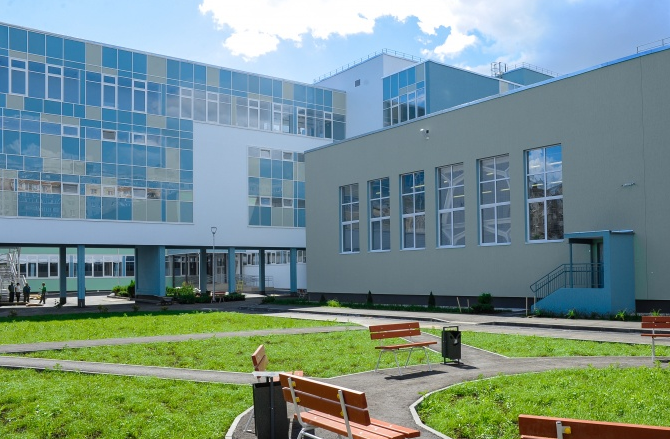 563,7 млн.руб
18
СОШ № 59 Дзержинского районаНовый корпус
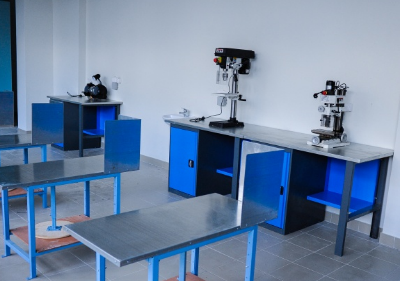 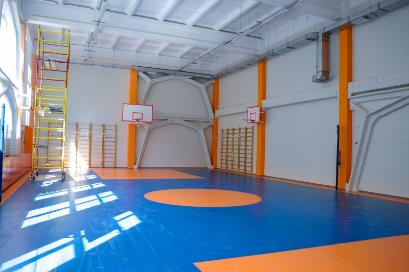 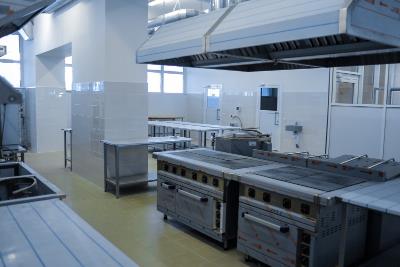 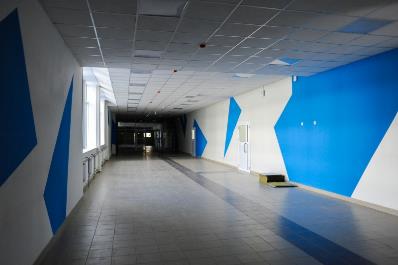 19
СОШ № 42 Свердловского районаНовый корпус на 1000 мест
549,5 млн.руб
20
Строительство школьных стадионов
21
ДОУ № 397 Мотовилихинского районаЗдание по ул.Грибоедова, 68в на 288 мест
260,9 млн.руб
23
Создание новых мест для дошкольников, в том числе для детей ясельного возраста
25